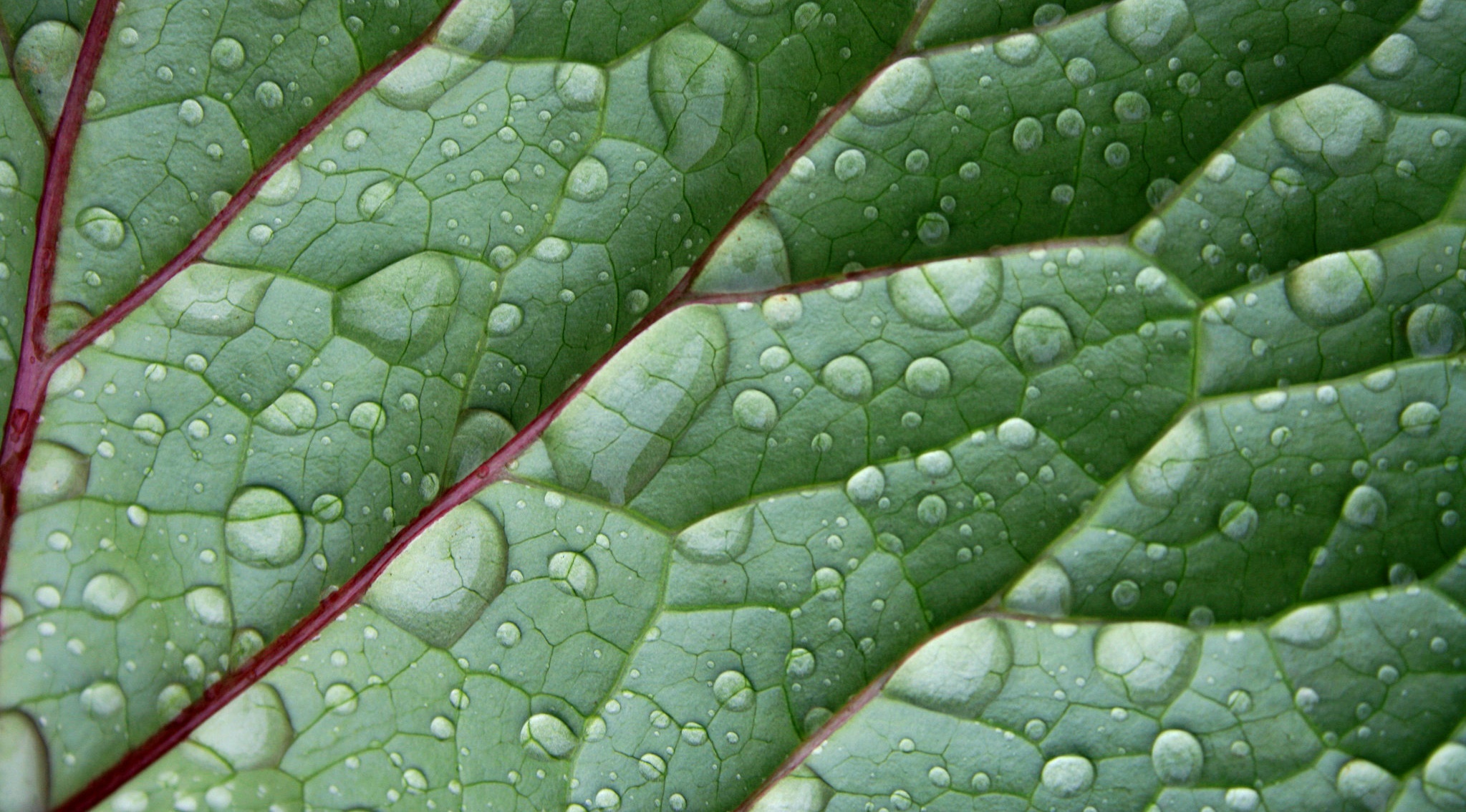 EEA-Eionet 2021-2030
New Eionet Structure
© Dominika Hrašková, REDISCOVER Nature/EEA
│Tülay GÜNGÖR
tulay.gungor@eea.europa.eu
[Speaker Notes: OPENING SLIDE – dark background and white logo]
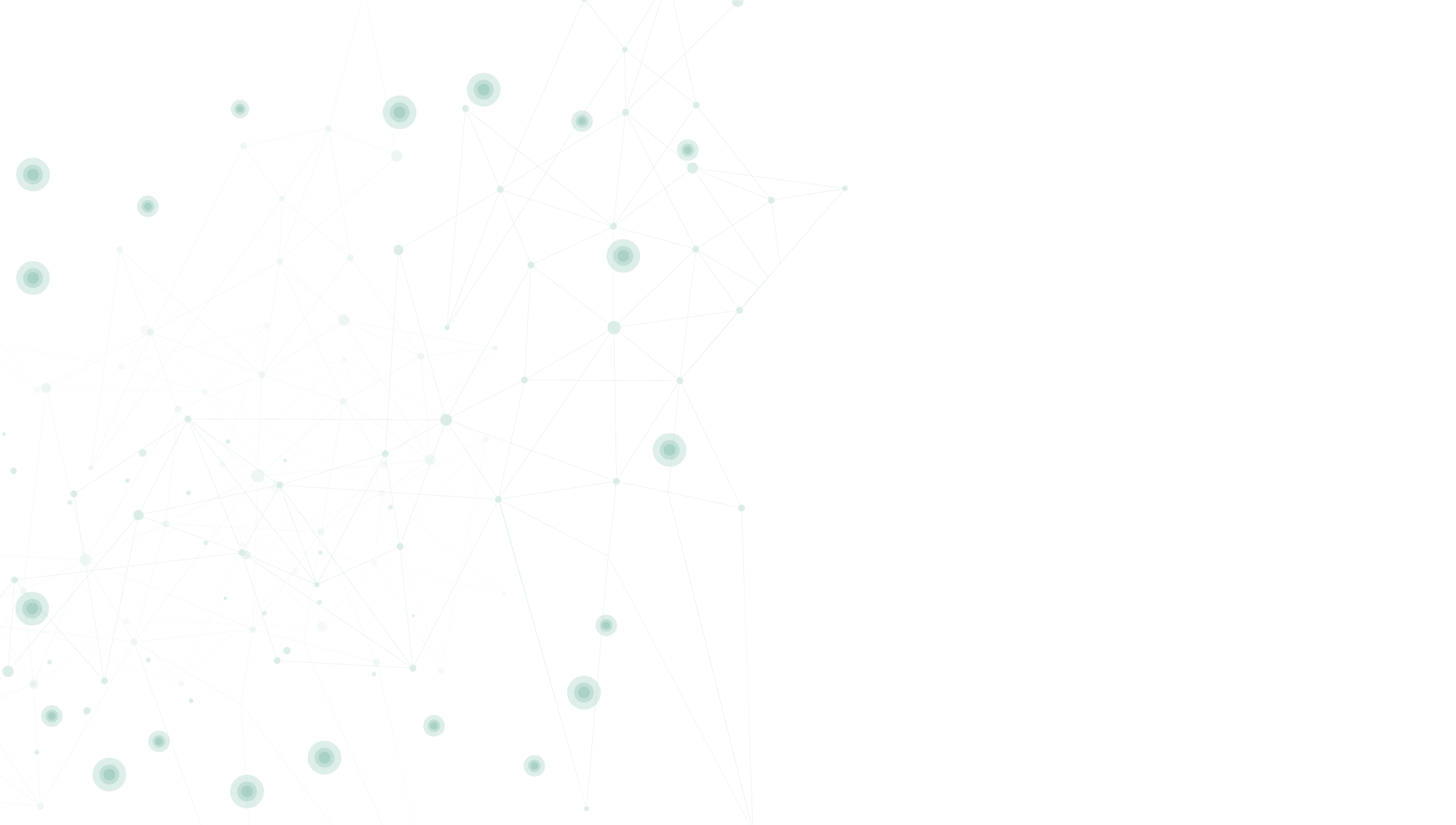 What is Eionet?European Environment Information and Observation Network
[Speaker Notes: Regulation established EEA and Eionet 
EU and non-EU countries

PURPOSE 
Provide sound, independent information on the environment.]
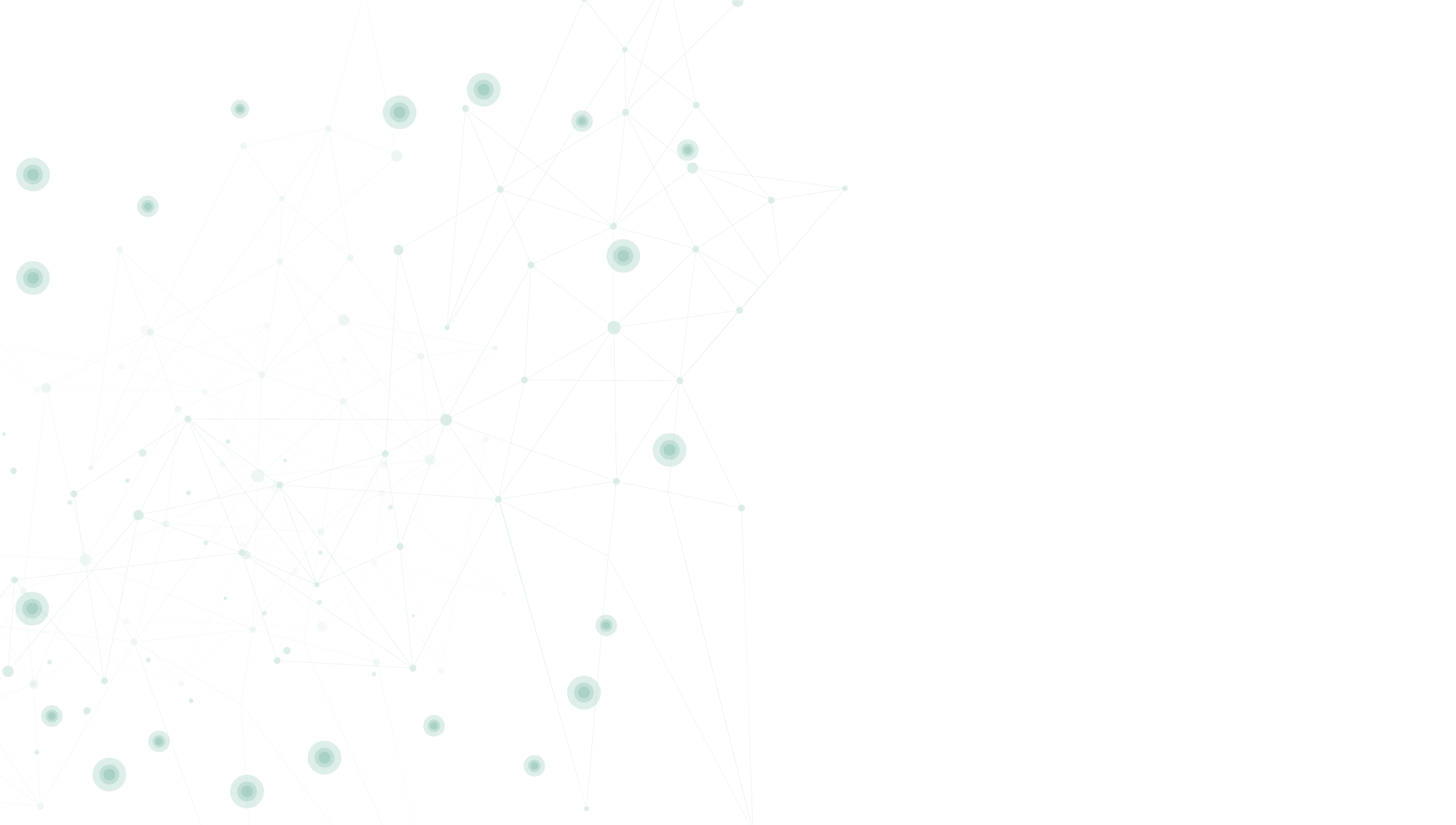 New Eionet Structure
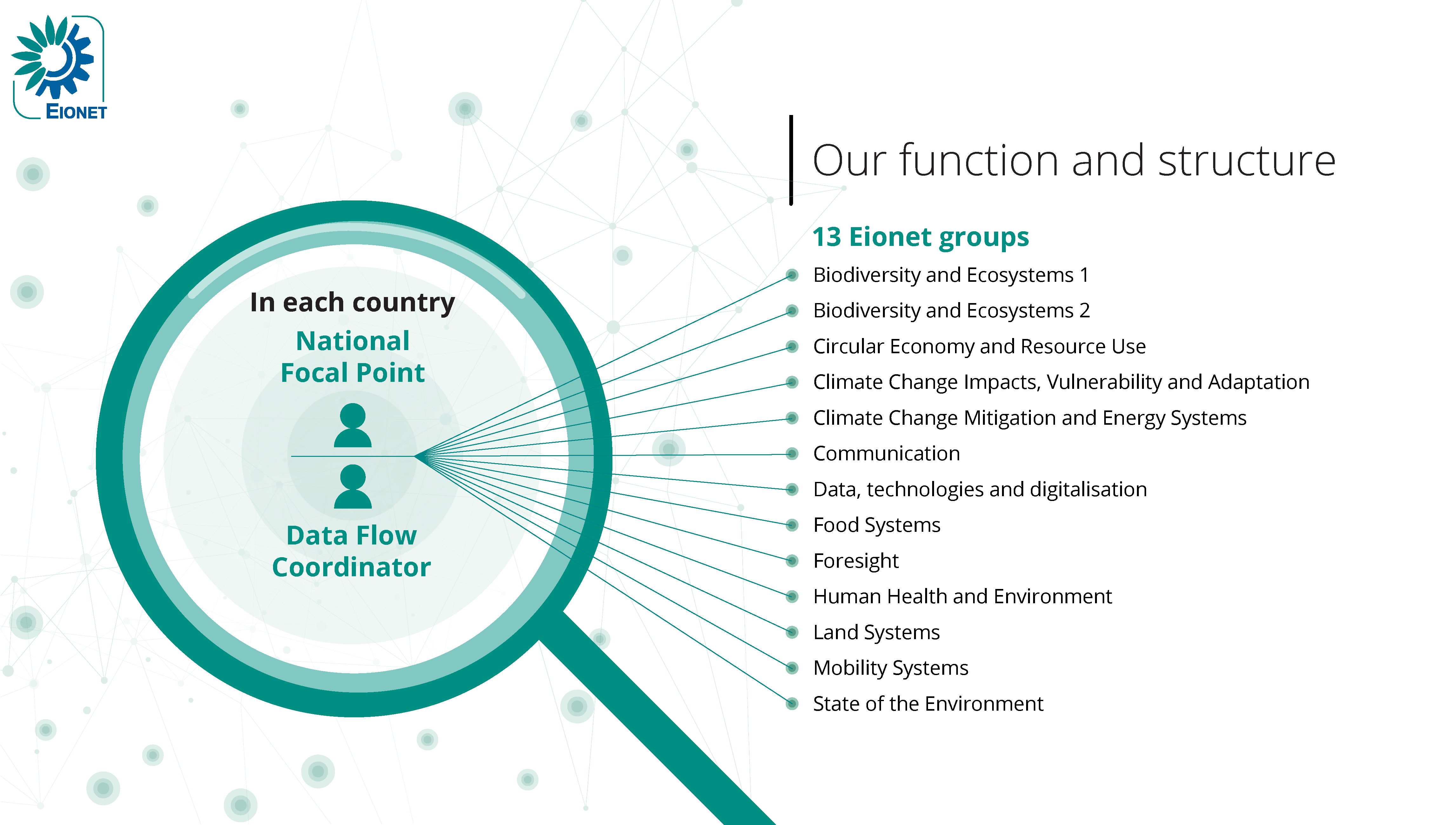 Eionet Management – national level
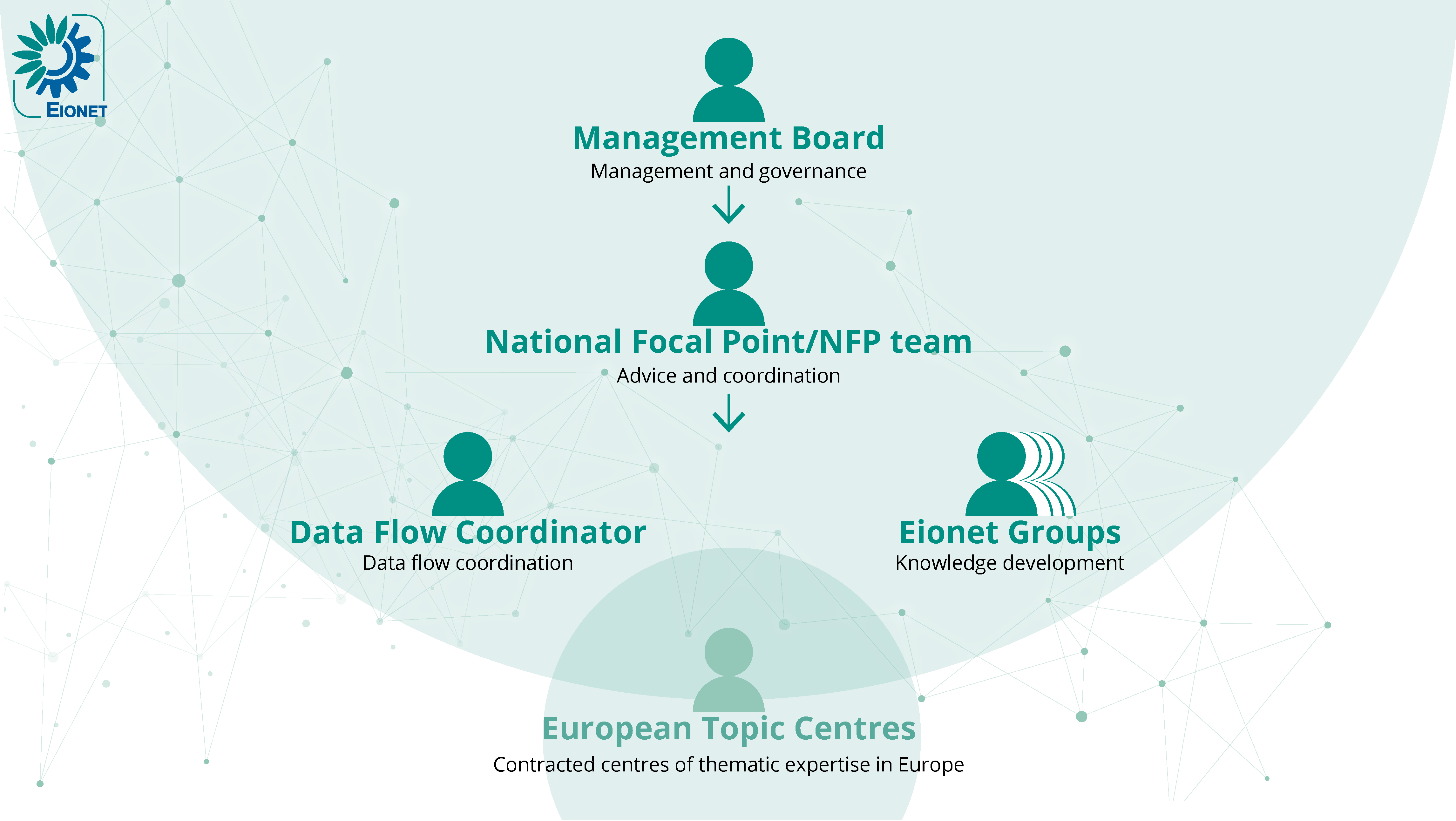 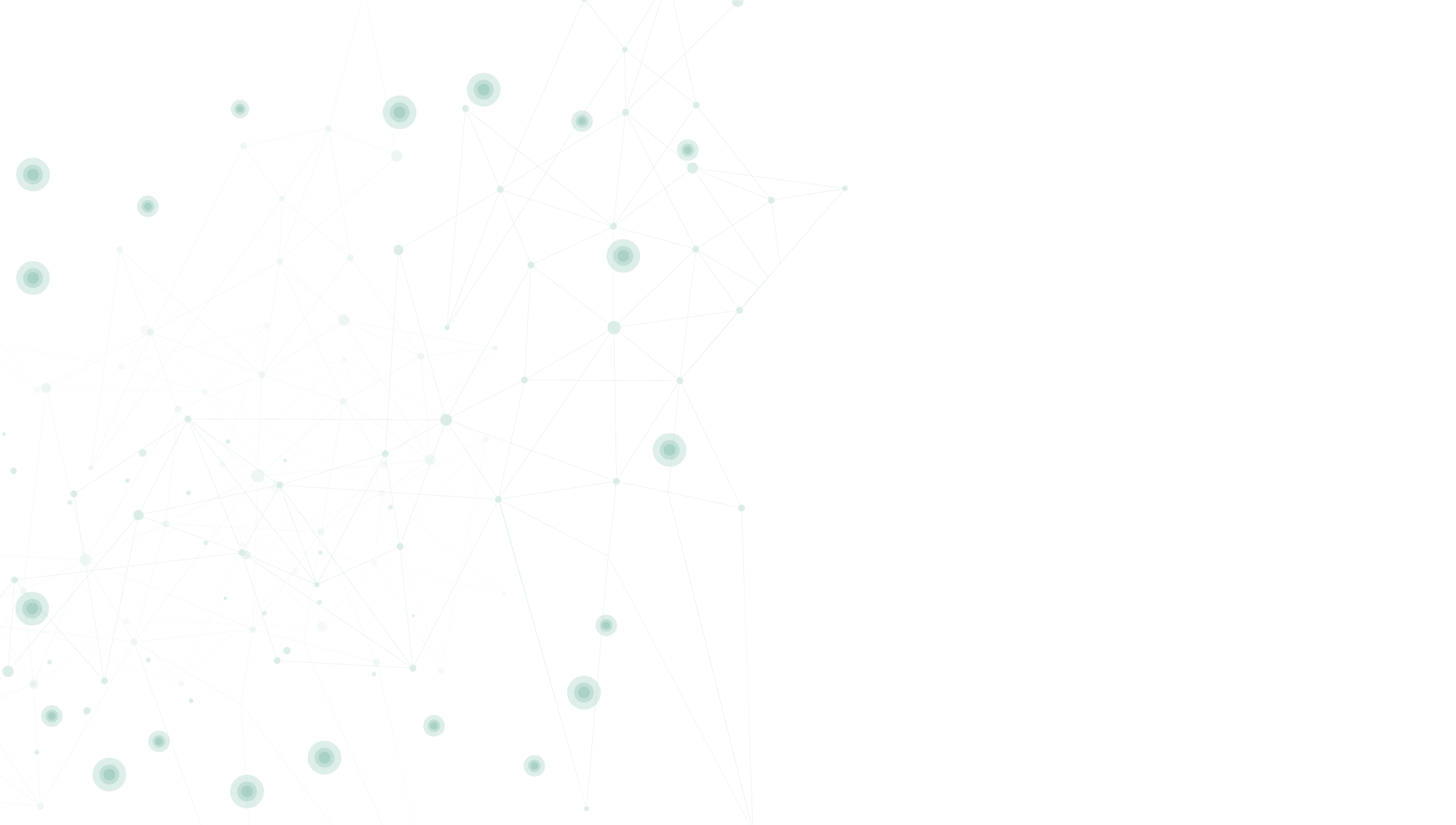 Work of the National Focal Point
National authority nominated and funded by Member Country and authorised to be the main contact point for the EEA
Acts as the interface between national institutions (ministries, agencies or other institutions) and the EEA
Organization and working methods differ from country to country
At EEA Level 
Ensure smooth cooperation with EEA and ETCs
Consultation with EEA on Annual Work Programme, Strategy, reports, important activities
Linking EEA/ETCs to member country sources and vice versa
At National level
Establish/maintain/coordinate national Eionet network
Cooperate with EEA Management Board member
Promoting EEA activities and outputs at national level
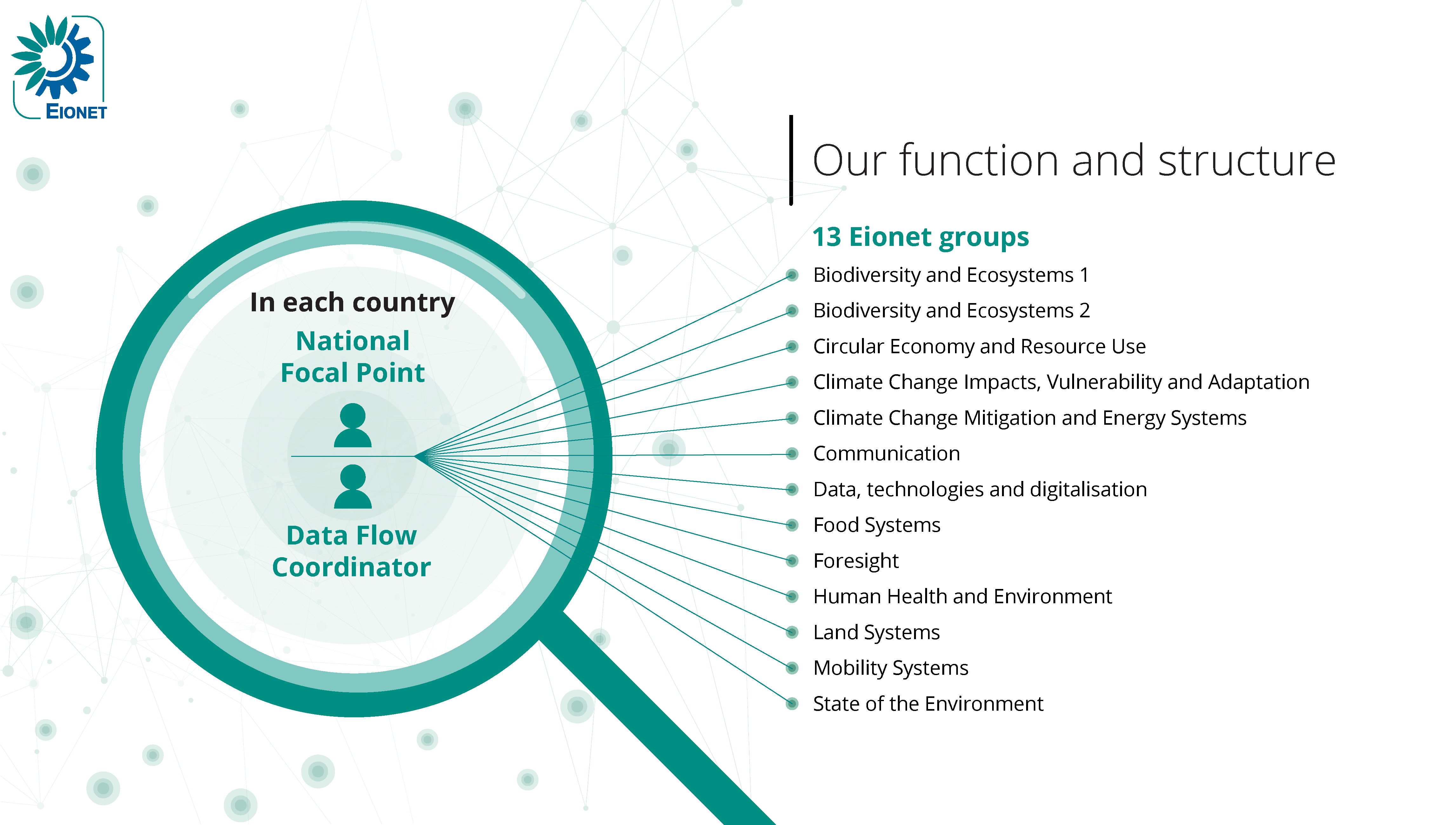 Eionet Data Flow Coordinator
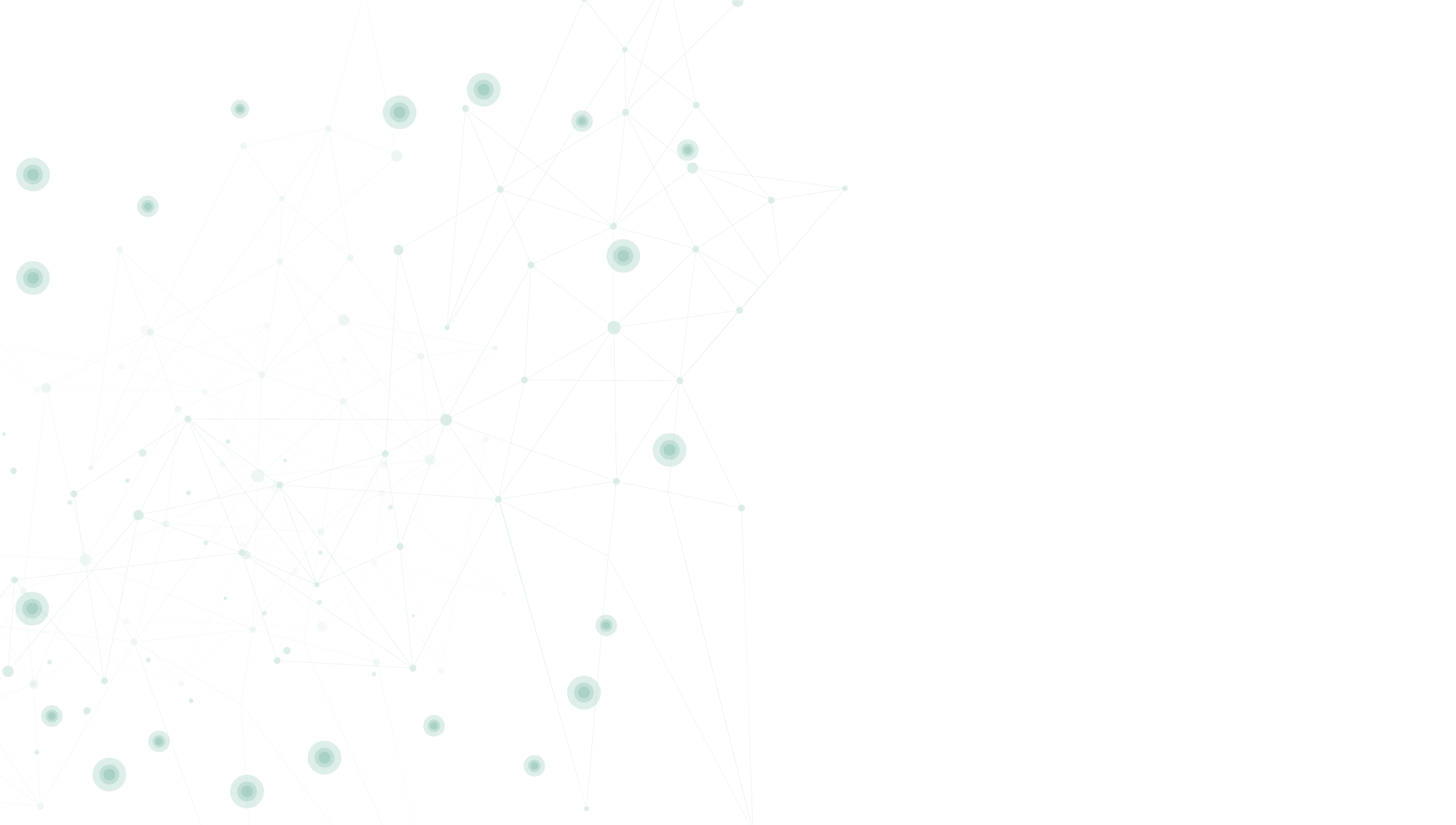 Ensures a coherent and coordinated overview of collecting, collating and sharing data between the country and the EEA to respond efficiently to the needs of the agency’s work programme. 

Maintains overview of new and existing reporting obligations through Reportnet to ensure appropriate ownership, monitor obligations are met, and identify issues and assist in their resolution.
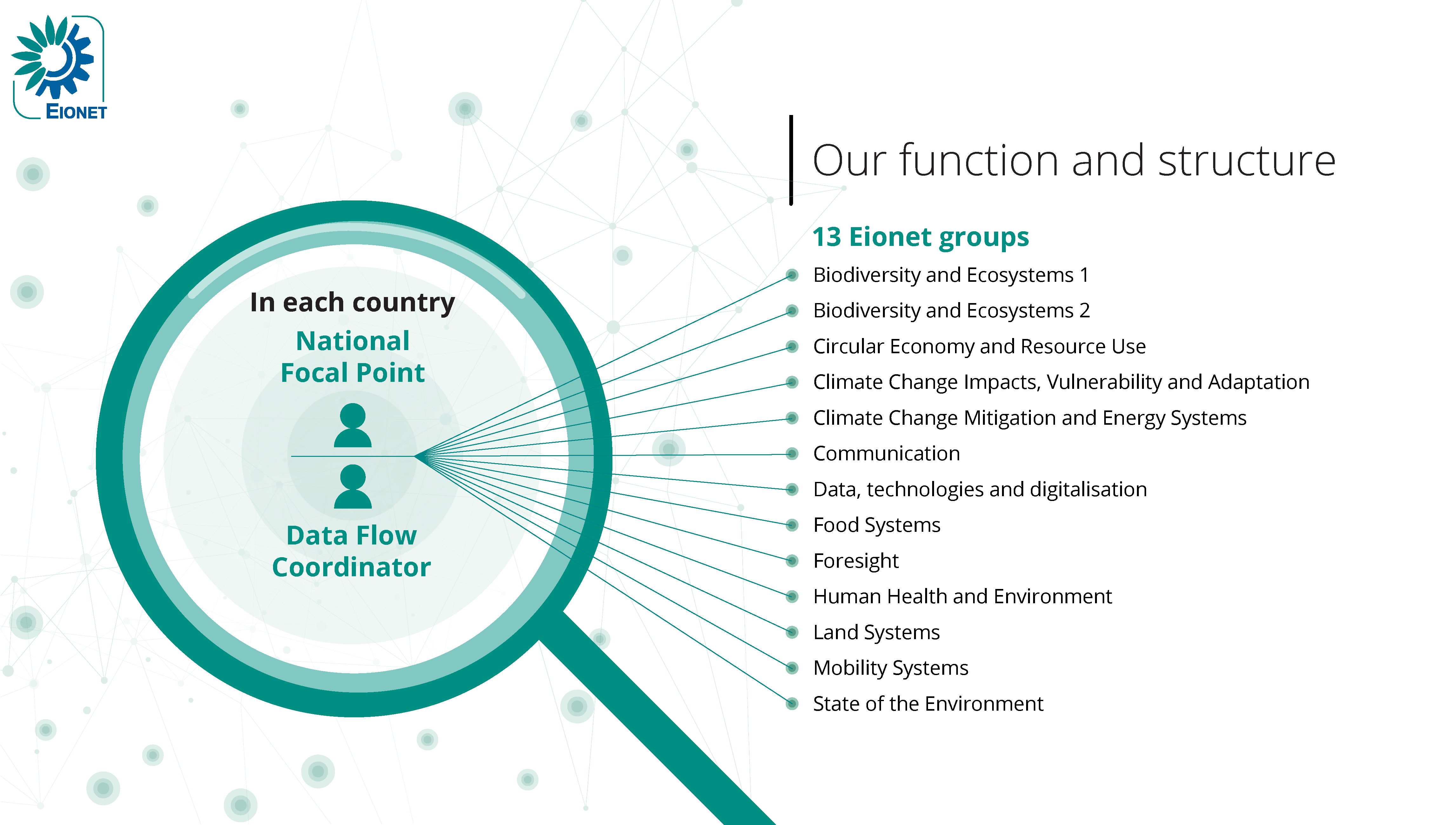 Eionet Groups
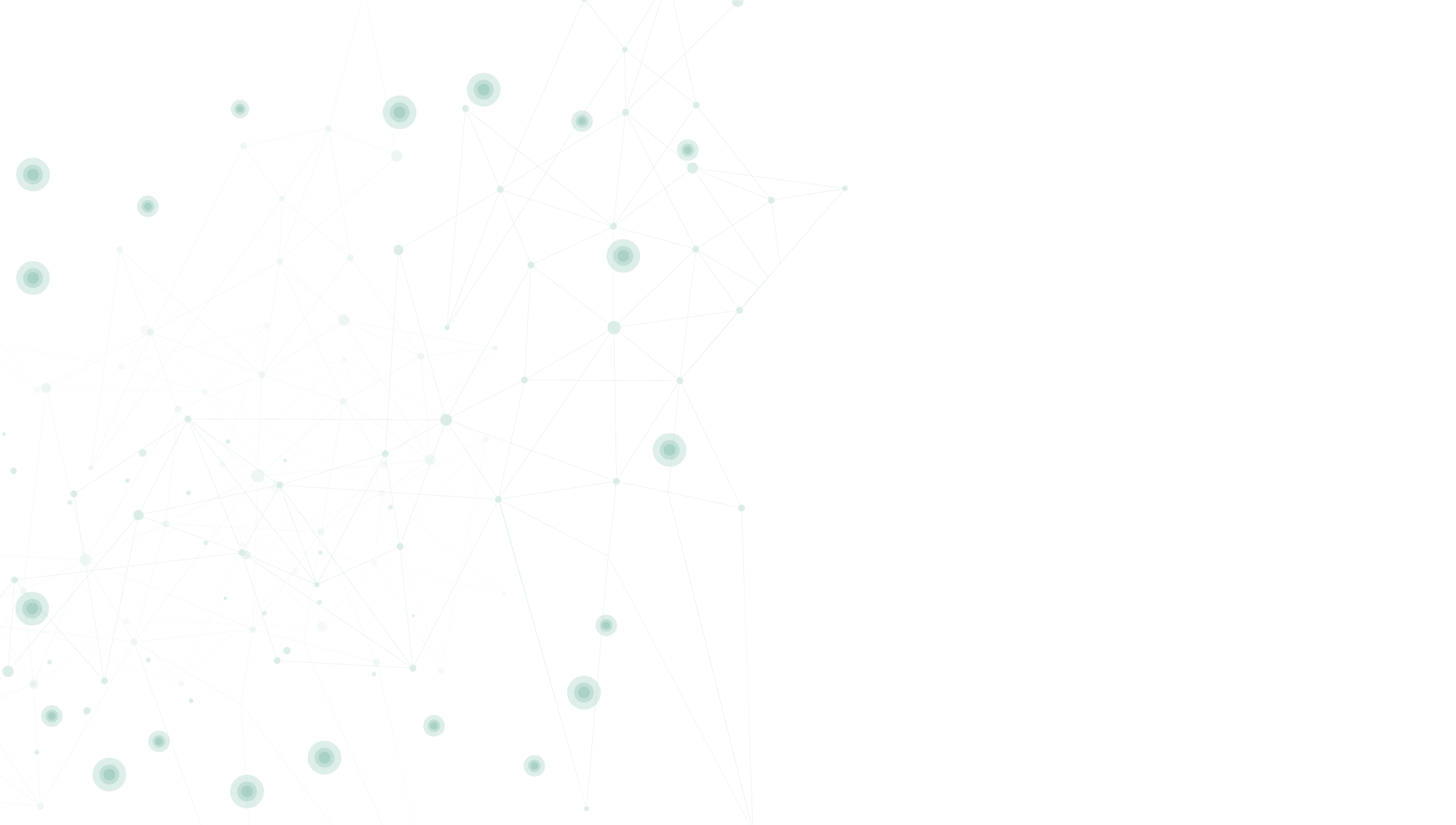 - An expert or group of experts in national environmental organisations- Nominated and funded by country to work with the EEA and the relevant ETC in specific environmental areas
Eionet Groups
Reflect the EEA Eionet Strategy’s 5  Work Areas, and their systemic nature
Permanent groups of officially nominated national experts from institutions in EEA member and cooperating countries
The backbone of Eionet - ensures knowledge (co-)creation and sharing 
Countries nominate at least one representativeto each group​​​​​​​
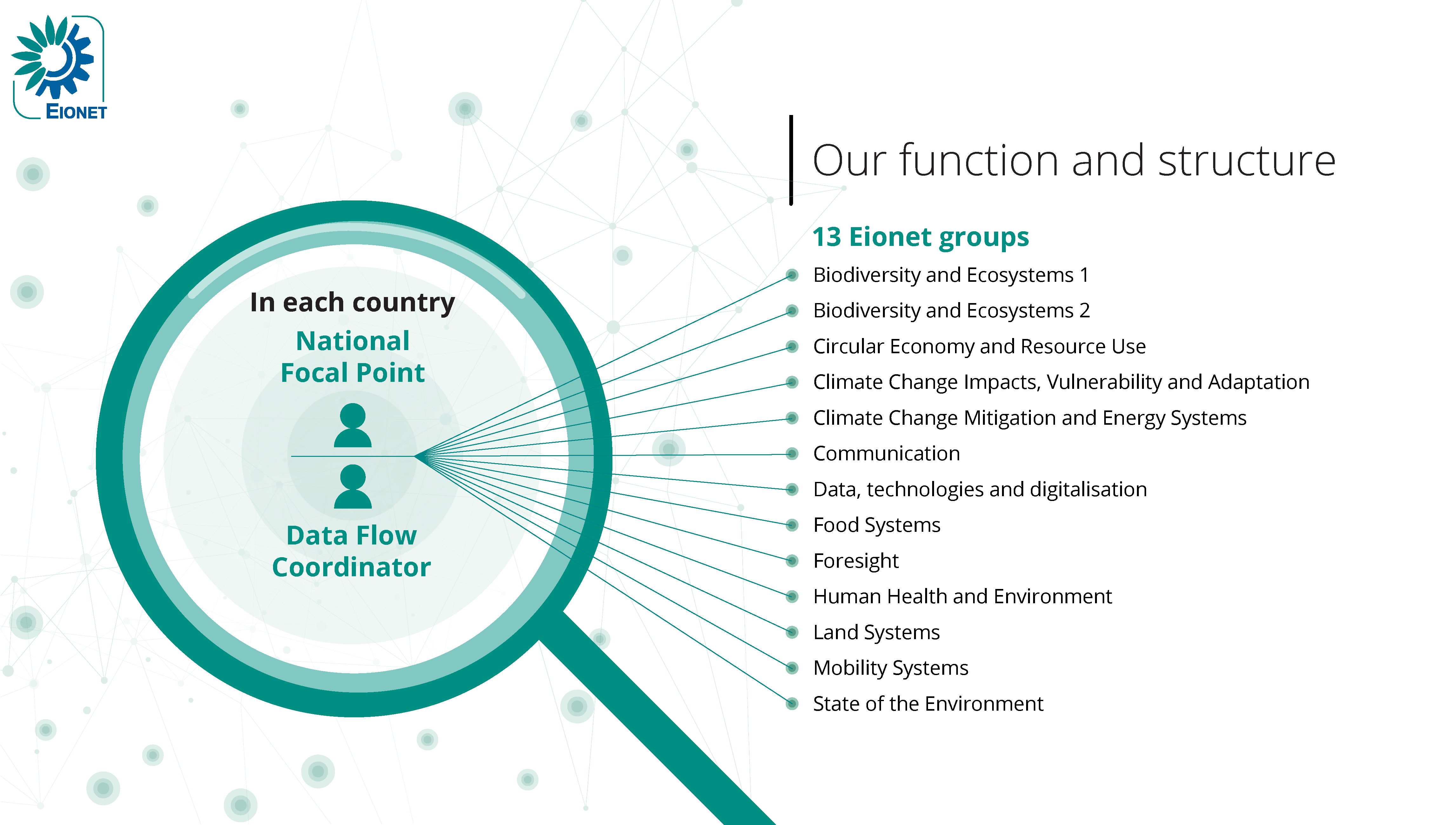 Eionet Thematic & Working groups
Working groups

Designed to work on specific joint projects by interested countries.

Time-limited, to work on specific activities or outputs, e.g., Working Group on Planetary Boundaries under Eionet Foresight Group

Flexible membership 

Representatives officially nominated, might include experts from beyond Eionet
Thematic Groups 
Defined within some Eionet groups to assist countries with the transition to a more integrated thematic structure.
Permanent and set up to address specific topics within an Eionet group, e.g. thematic group Noise in the Eionet Human Health and Environment Group
Countries nominate at least one representative to each group
Human health and the environment
(NILU)
Climate change adaptation and LULUCF
(CMCC)
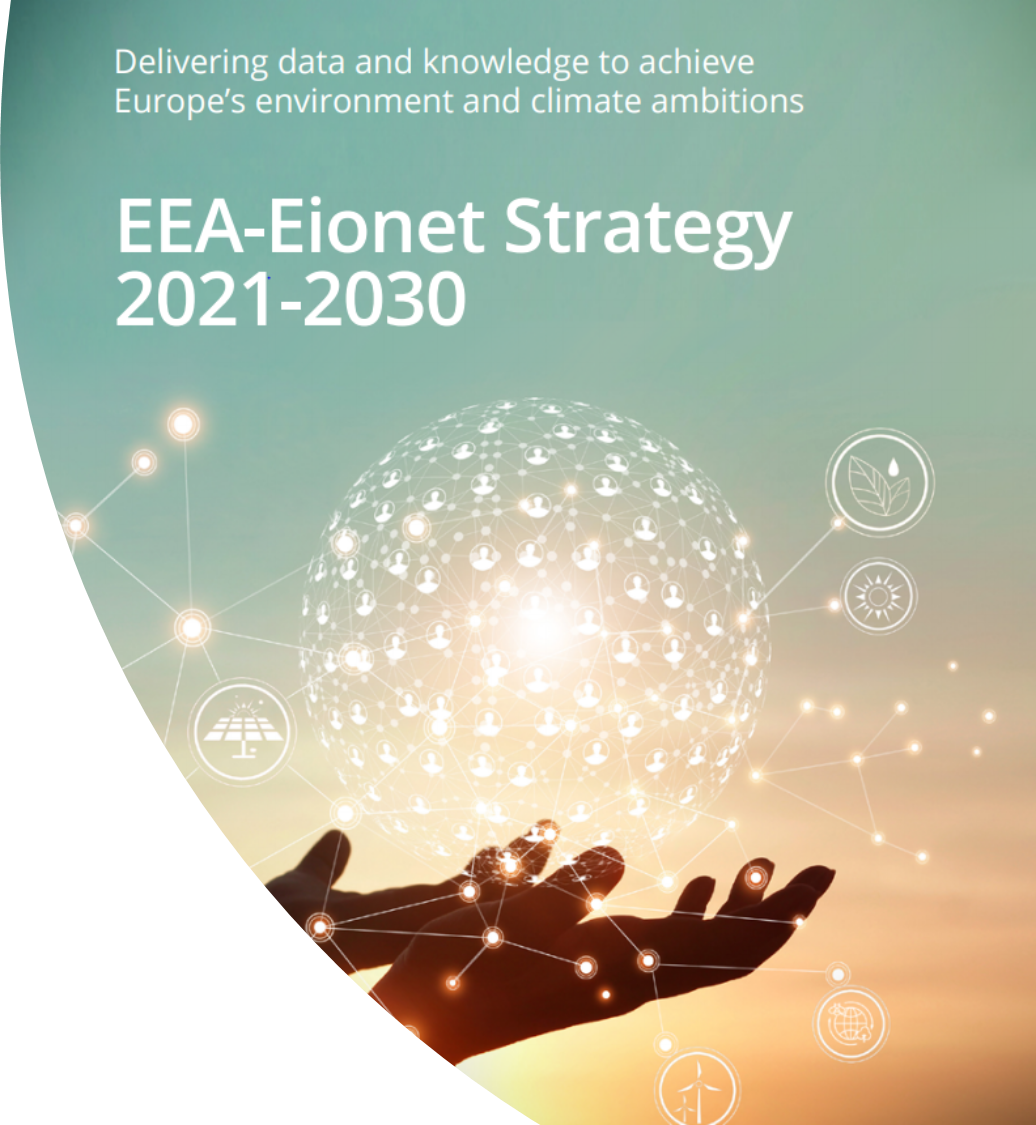 Resource use and circular economy
(VITO)
New ETCs with a partnership through to 2026 
(with consortium coordinator)
Climate change mitigation
(VITO)
Biodiversity and ecosystems
(NIVA)
Data integration and digitalization
(EAA)
A consortium of organisations from EEA member countries

Expertise in a specific environmental area

Contracted by the EEA to support the EEA/Eionet work programme

Capacity building for countries 
Support data provision
Work on assessments and reports with EEA
Sustainability transitions
(SYKE)
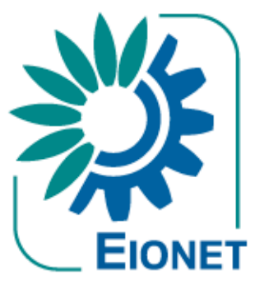 Institutional presence & visibility in Eionet
https://www.eionet.europa.eu/etcs
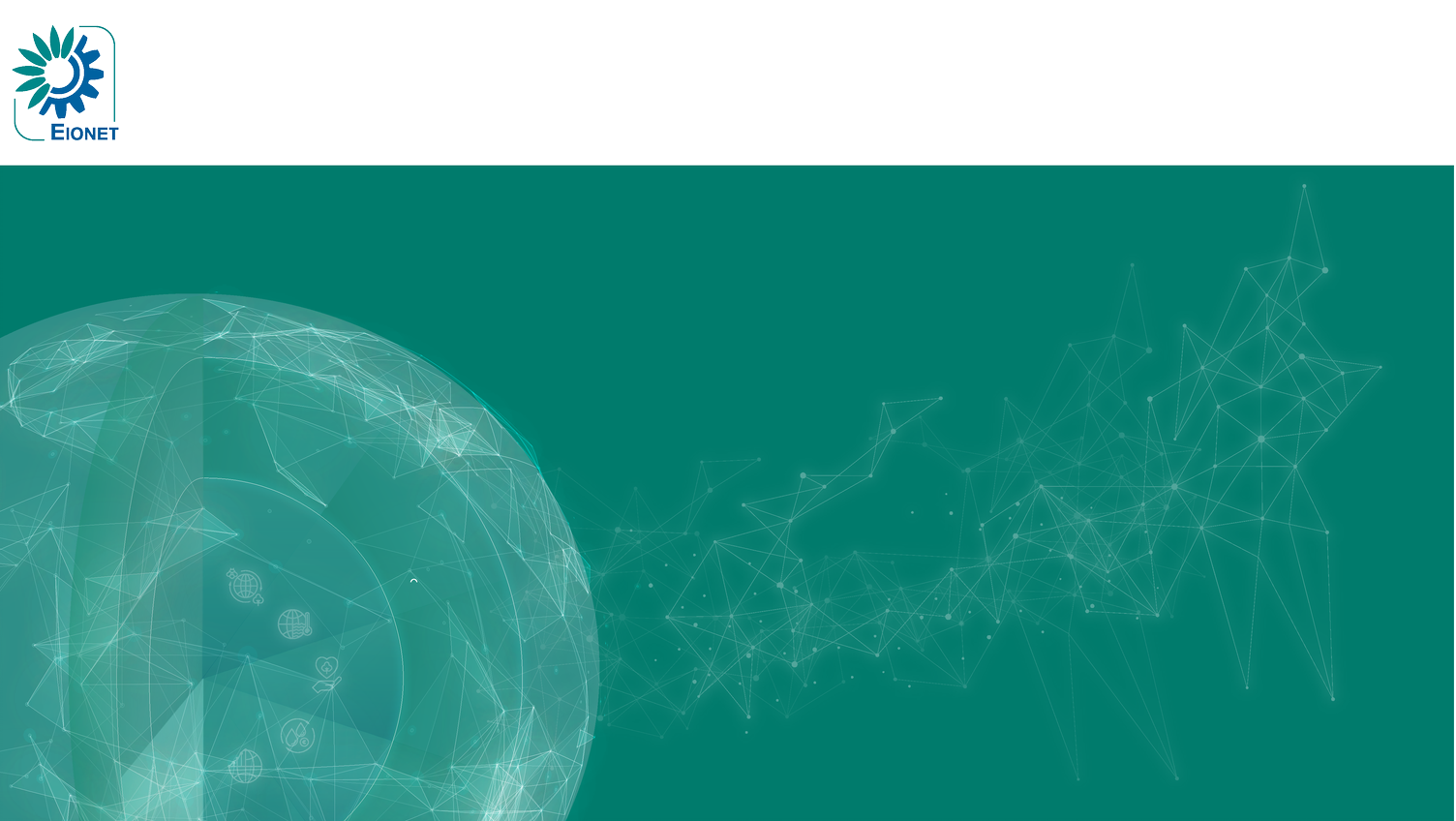 NEW WAYS OF WORKING
Co-creation As A New Way of Working With Eionet
What is Co-creation?
Solutions and innovations lay not in one institution or one viewpoint, but in the bigger picture of collective intelligence.
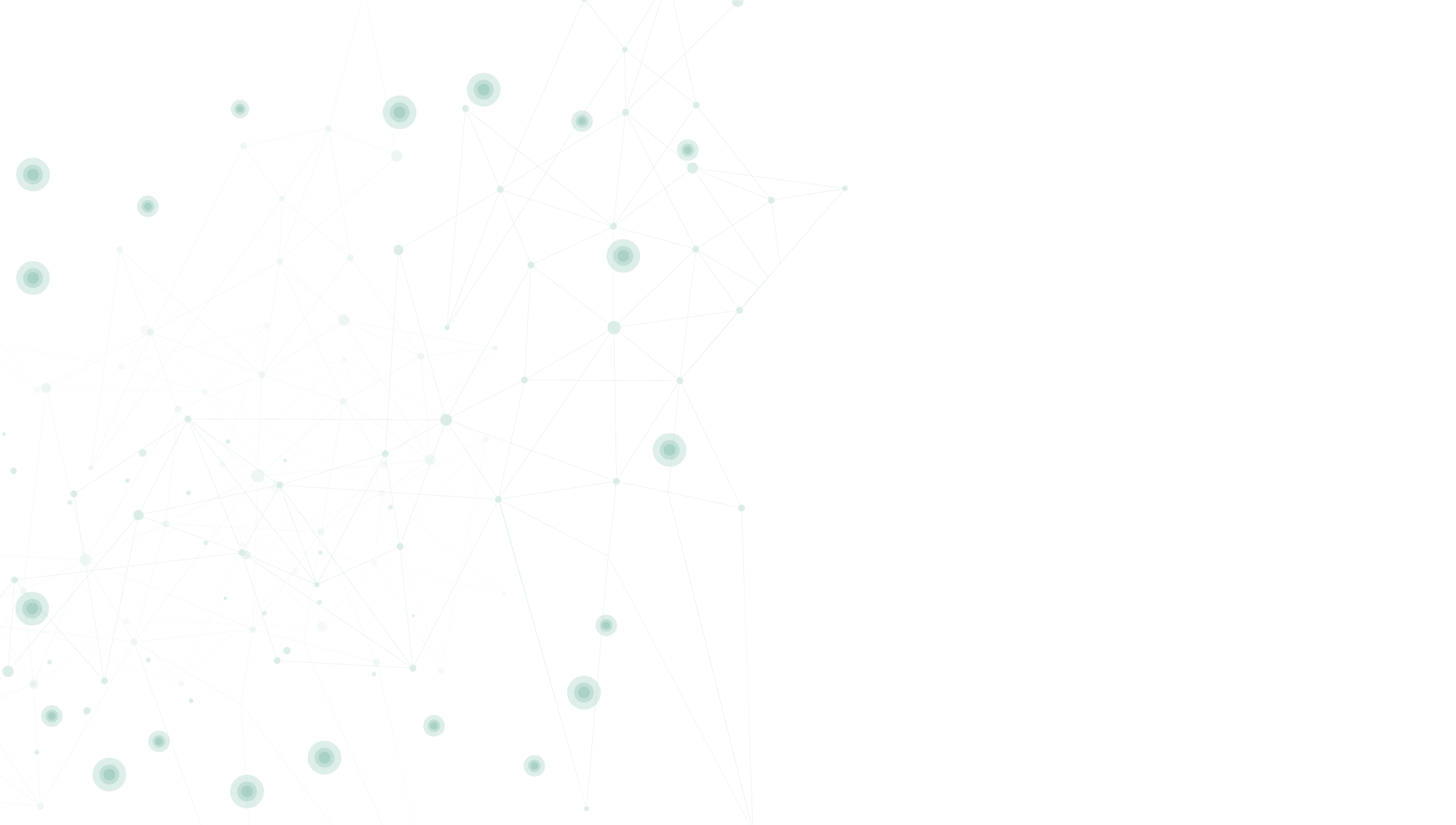 Big or small contributions
Different levels of engagement
Takes time, dedication, and space for trial and error
The Principles of Co-creation:
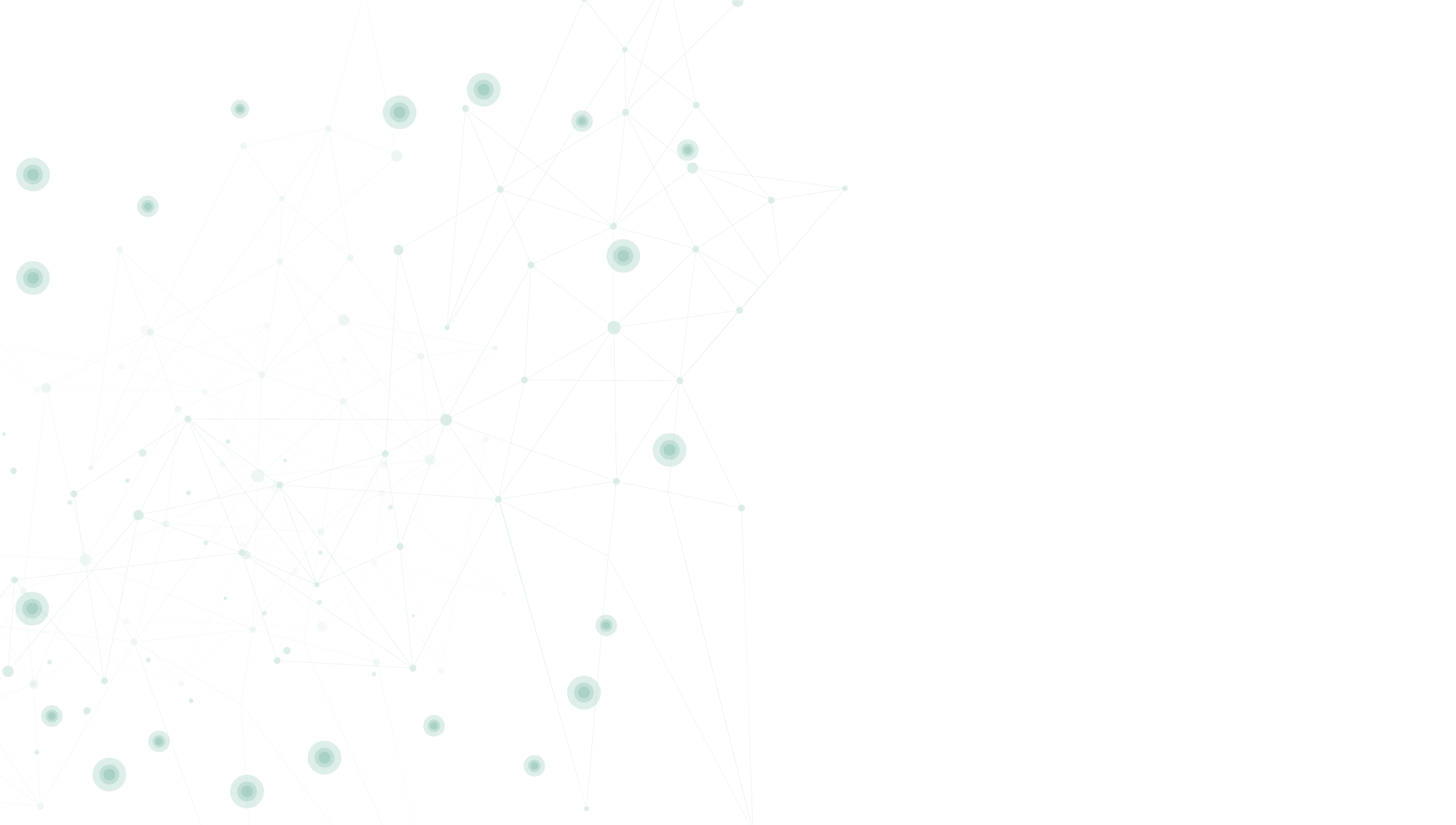 Roles and Responsibilities
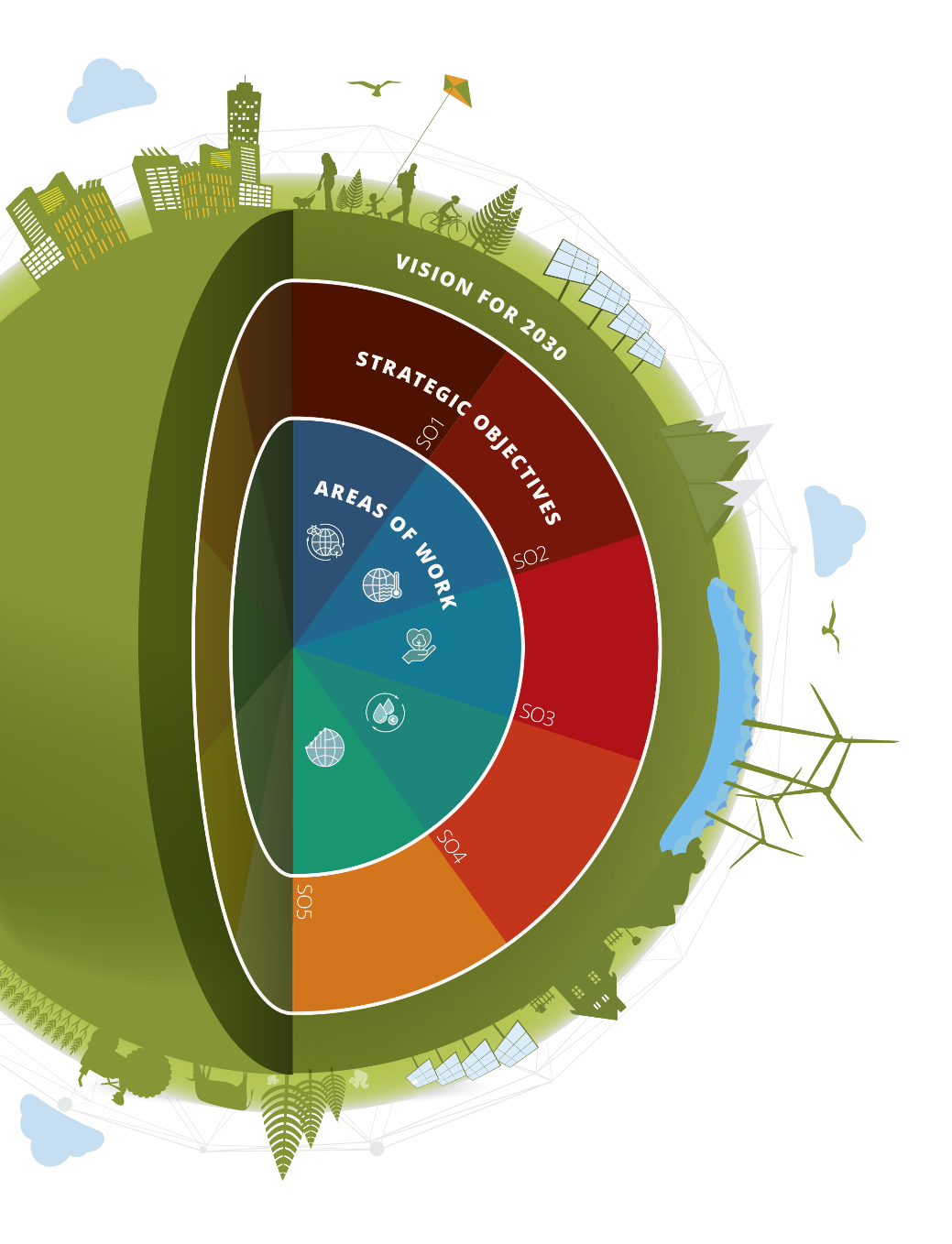 EEA
Providing policy guidance, strategic direction
Facilitation of co-creation process
Ensuring link with SPD and 8th EAP
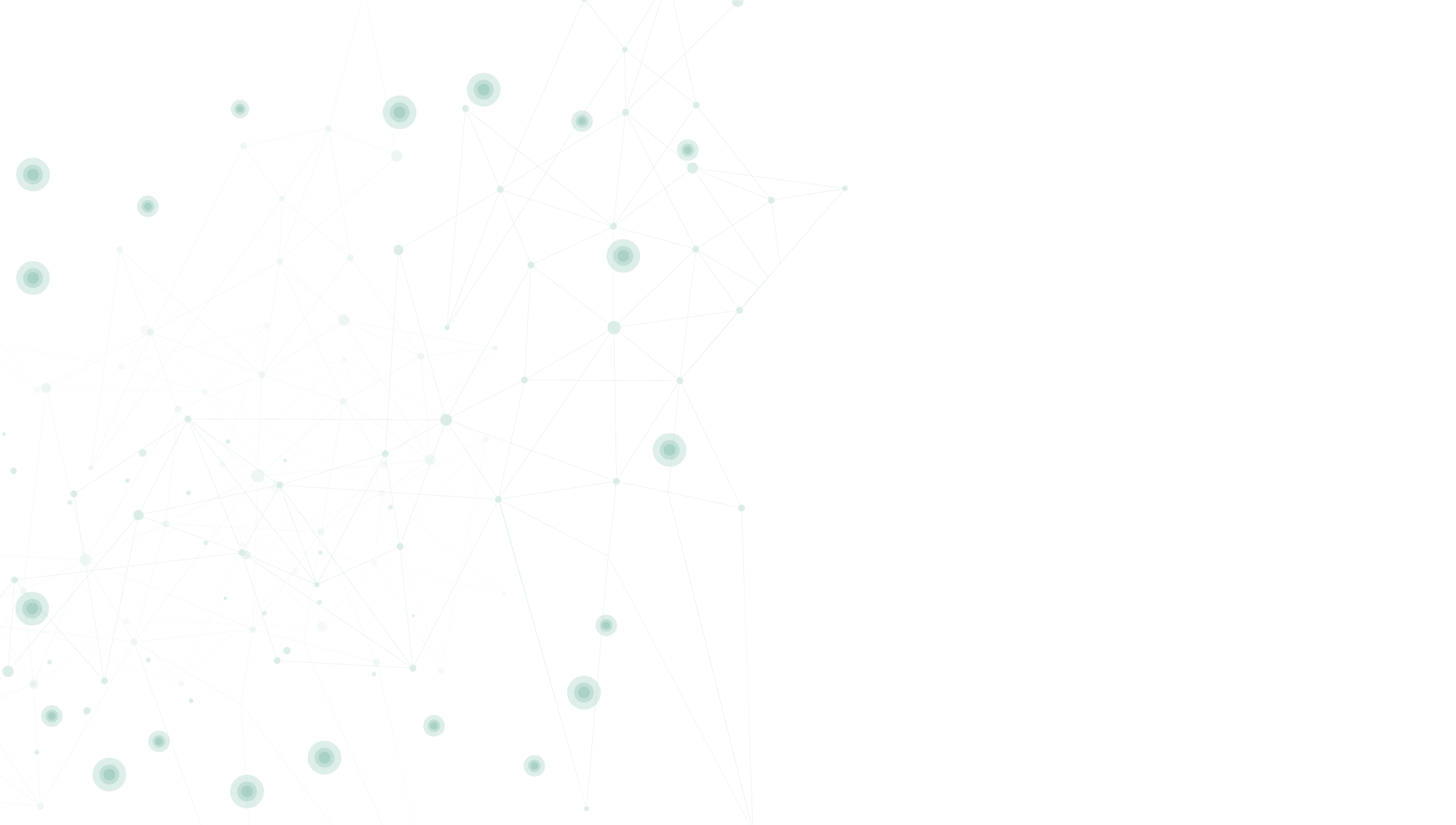 Countries
Identification of national priorities and stakeholders 
Mobilization of experts
Ensuring link with national priorities and projects
Shared
Initiation of co-creation
Prioritization of co-creation projects, 
Co-leading co-creation projects
Identification of best practices, sharing good examples and lessons learnt
ETC Involvement: 
In case a co-creation project involves an ETC, involvement of that ETC in that specific co-creation project should be embedded in the ETC annual workplan.
The Process of Co-creation
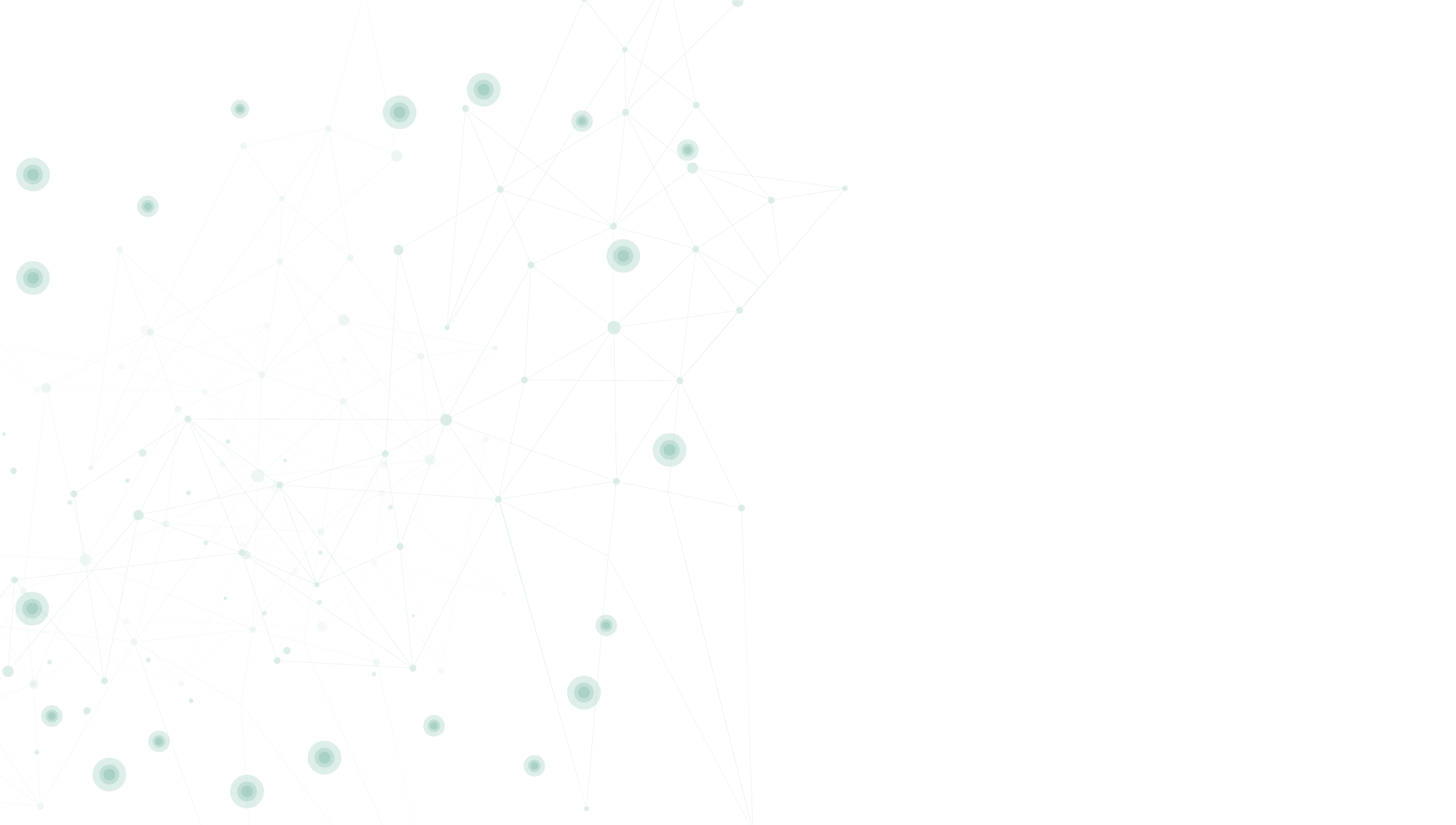 Resources considerations
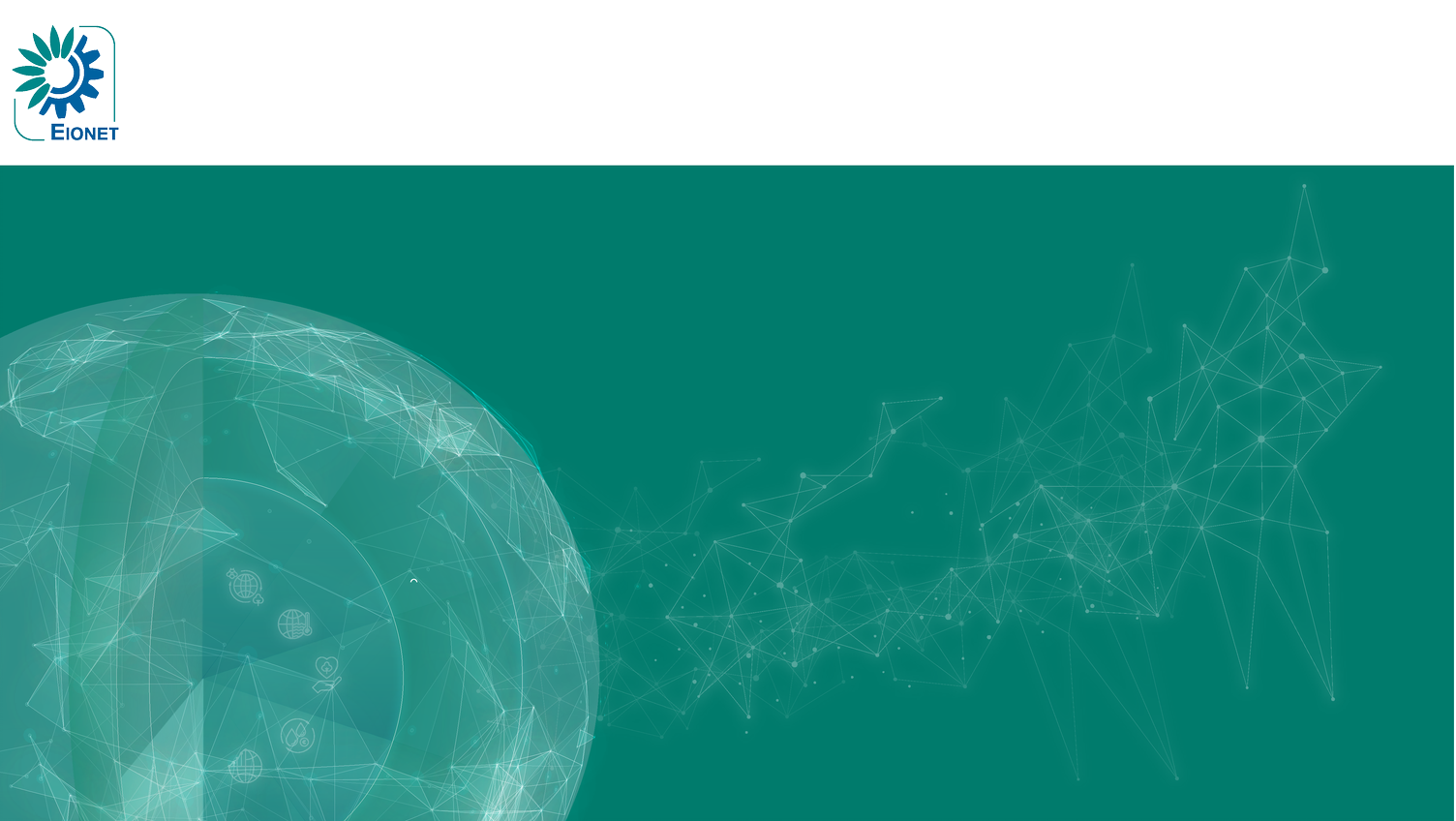 NEW WAYS OF COMMUNICATION
Eionet Communication Calendar
EEA-Eionet Communication Calendar
Purpose
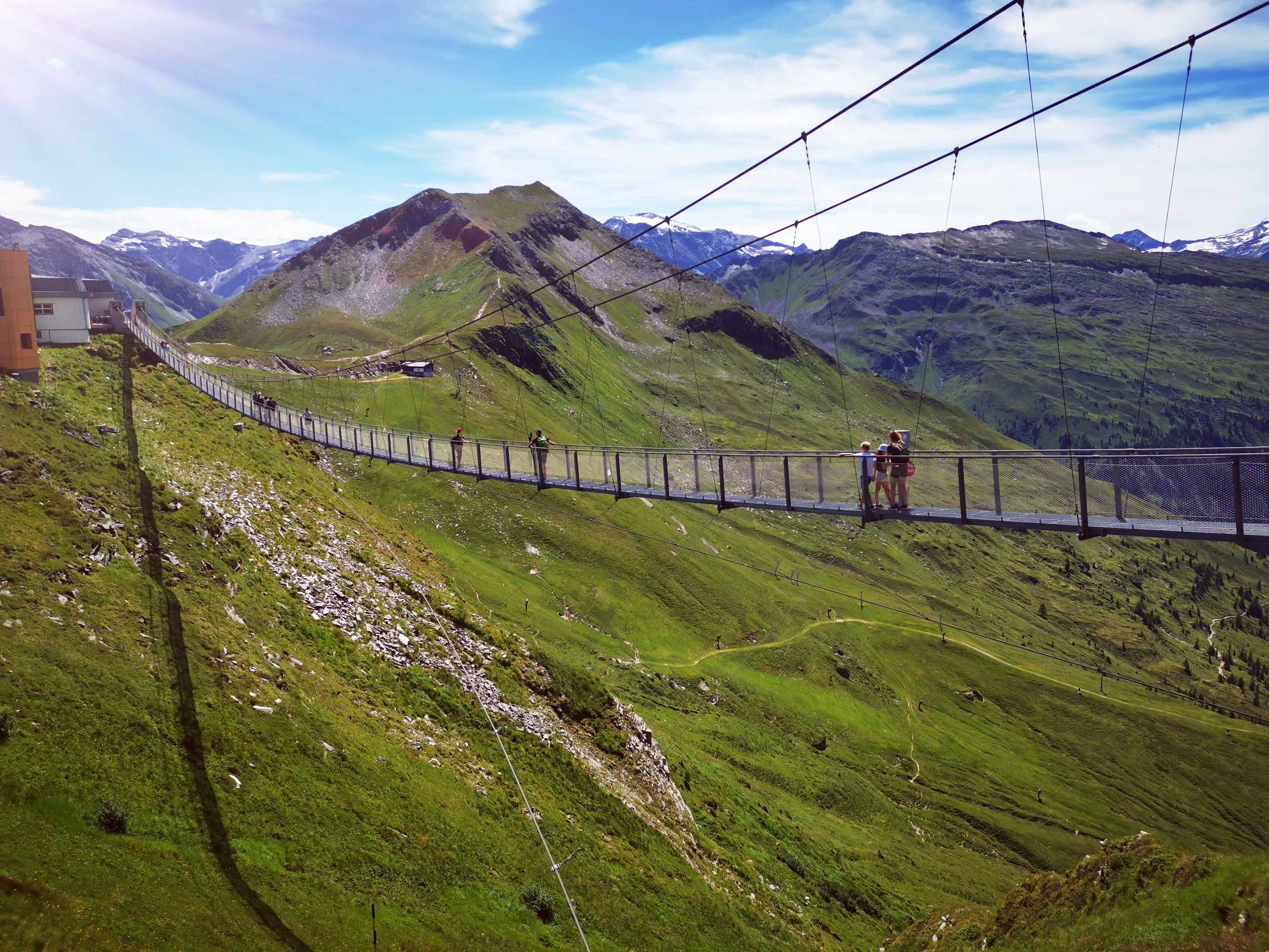 Closer collaboration

Integrate communication throughout the knowledge co-creation process
Expand cooperation with EEA member countries
Build communication capacity throughout EEA-Eionet
Explore synergies by linking communication efforts
© Nicole Zallinger , Well with Nature /EEA
EEA-Eionet Communication Calendar
Calendar is under EXT-Eionet, Communication channel. 
Calendar is composed of the important communication activities, events, publication etc. 
EEA and all member countries are able to add activities to the calendar
Possible bilateral or multilateral interactions (such as; participation of the events from other members)
Only accessible by NFPs and Eionet Communication Group Members
NFPs and Communication group members are also welcome to inform relevant thematic expert to create a cooperation
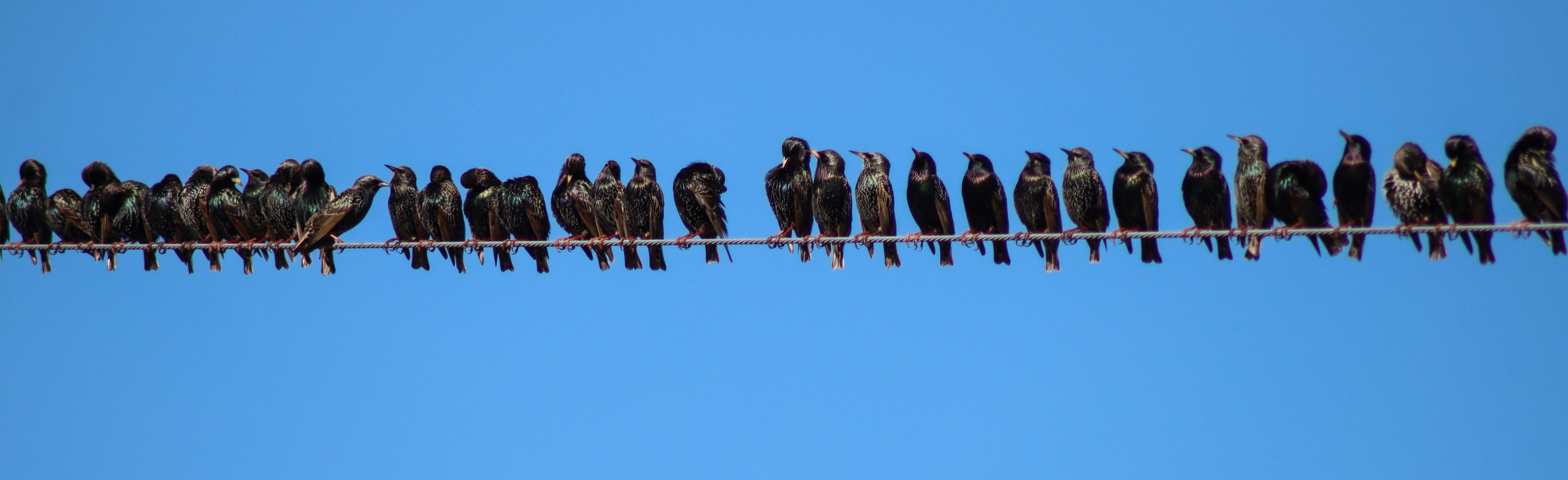 © Katja Noack, Well with Nature /EEA
EEA-Eionet Communication Calendar
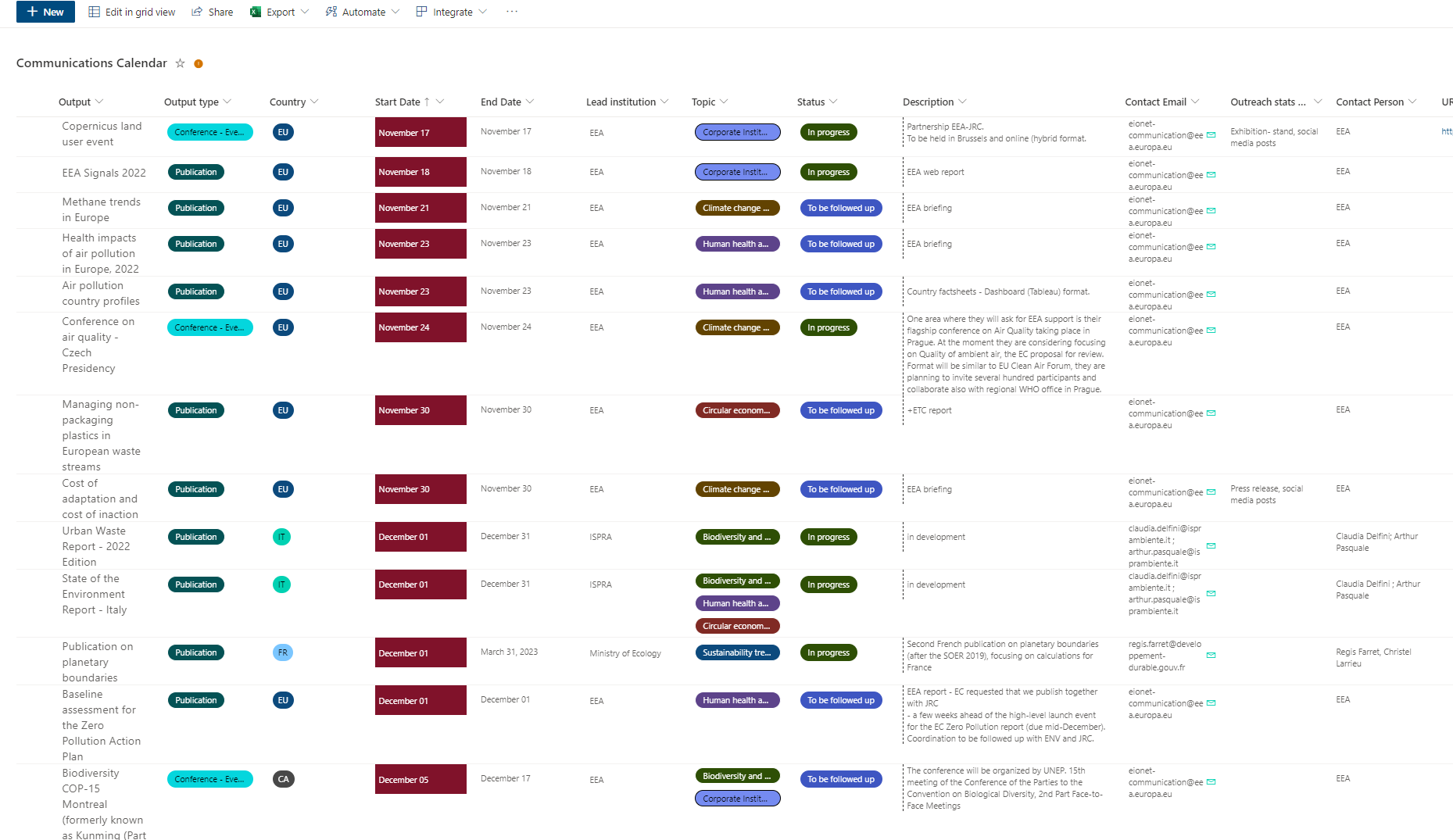